泰雅族語課程
味道 azi
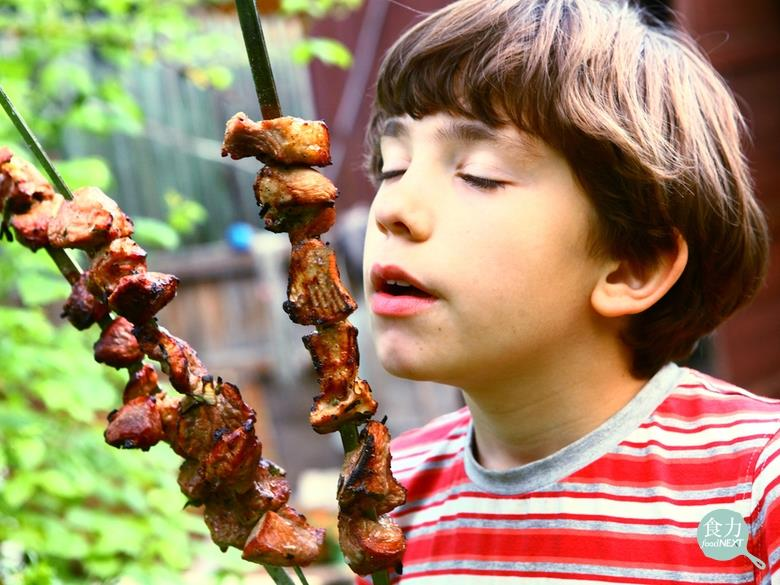 shhya；ssokan
香
sbing
甜
ngihuy
酸
qmtux
苦/鹹
meloh
辣
qmupang
澀
sknux
臭
stmaq
爛
mhnuk
軟
mkasa
鬆
spox
脆
tkalux
燒焦
teloq
生的
qmataq
生吃
skanan
咀嚼
maniq
吃/食用